INFOS PRATIQUESFORMATIONS 2 & 3 ROUES
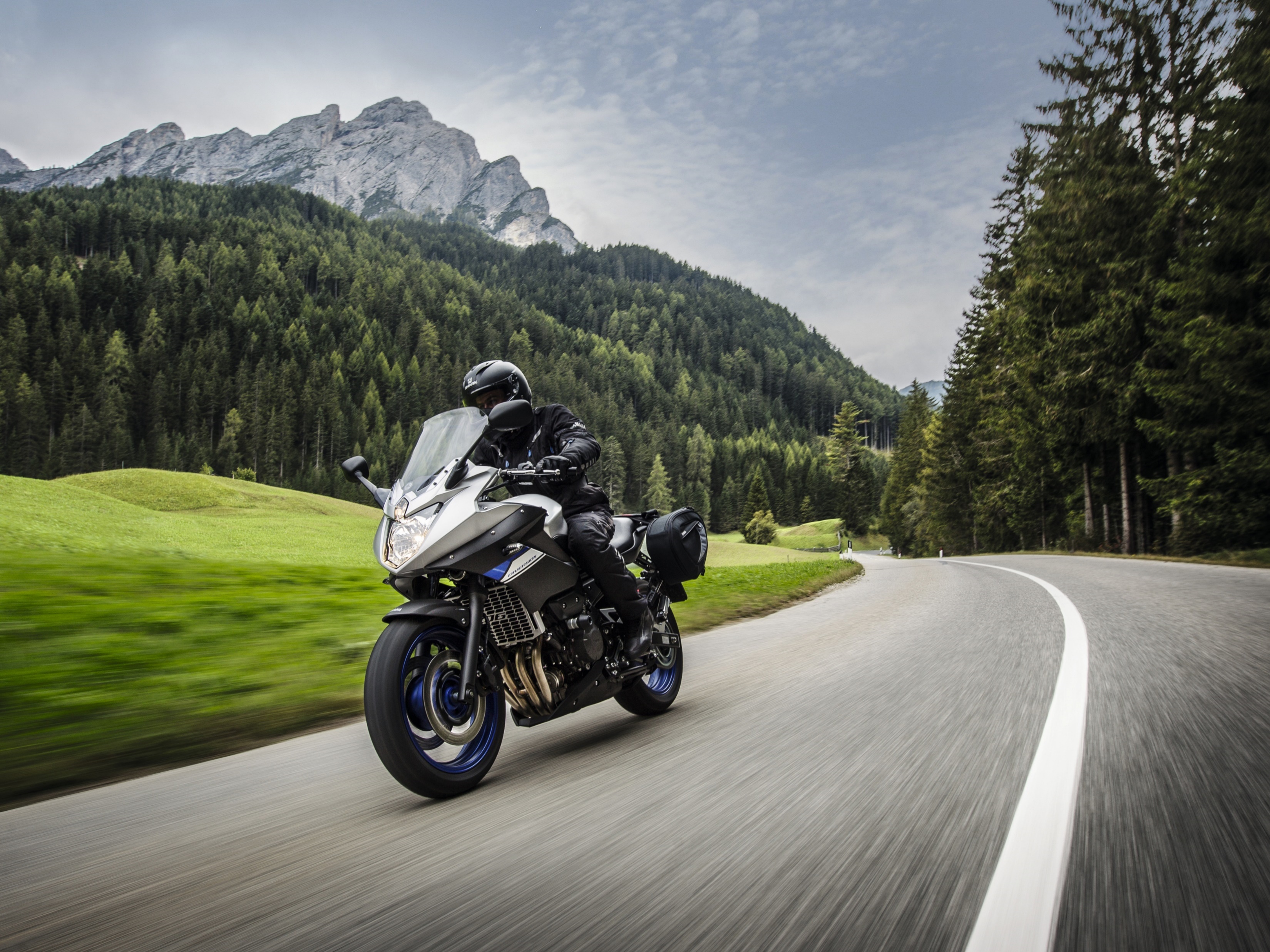 >> Formations dispensées
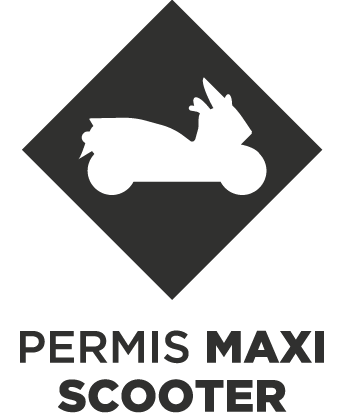 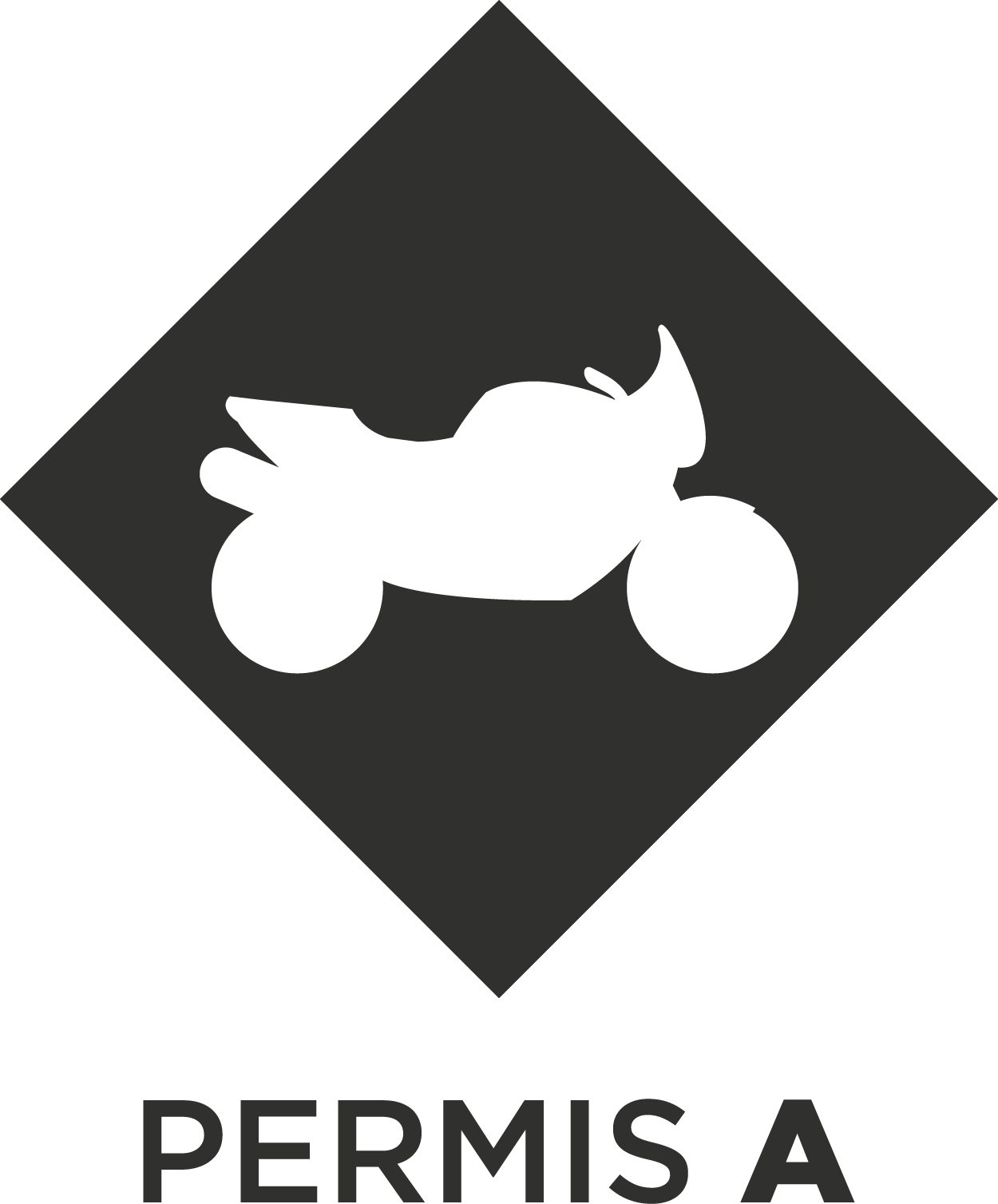 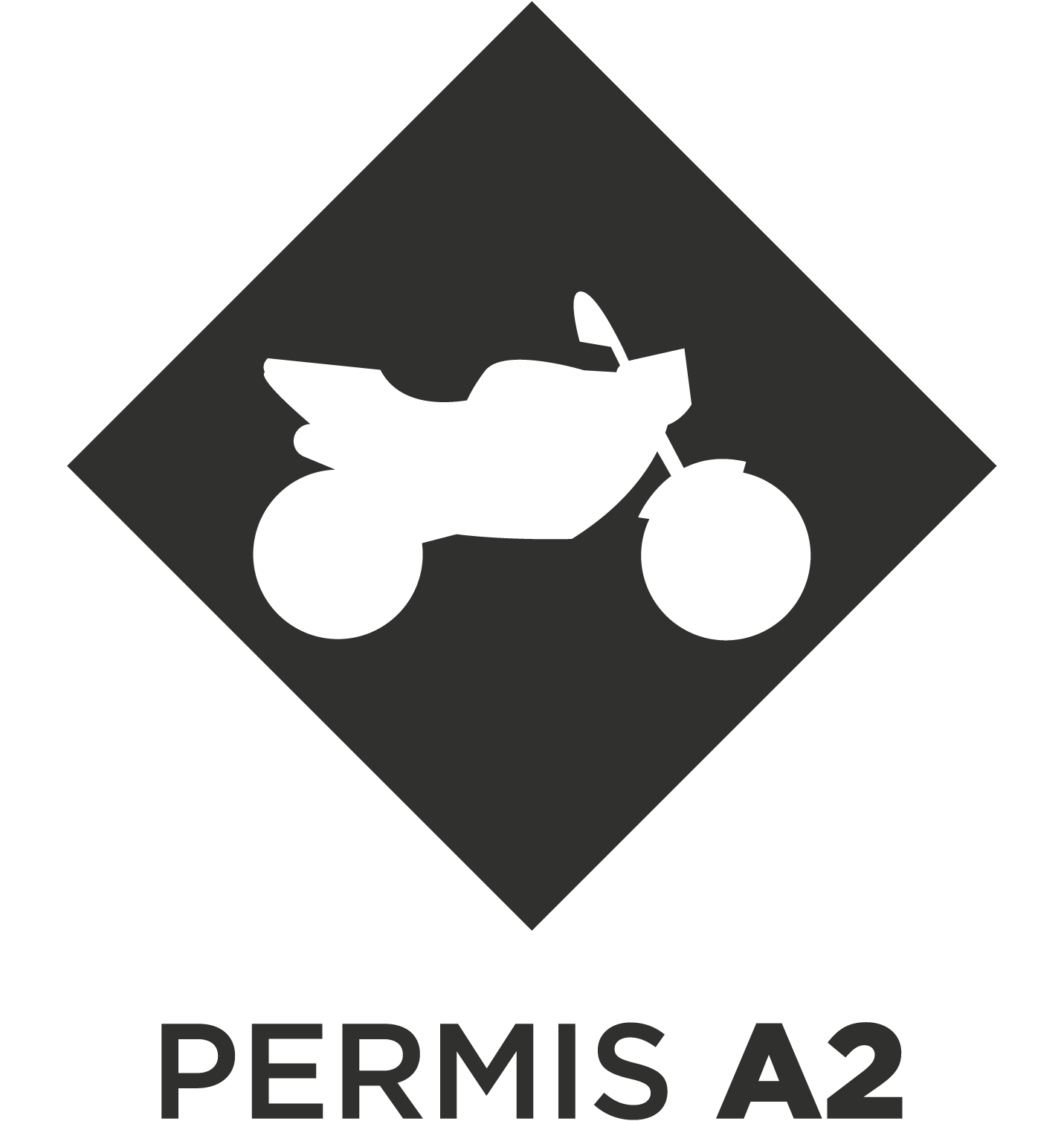 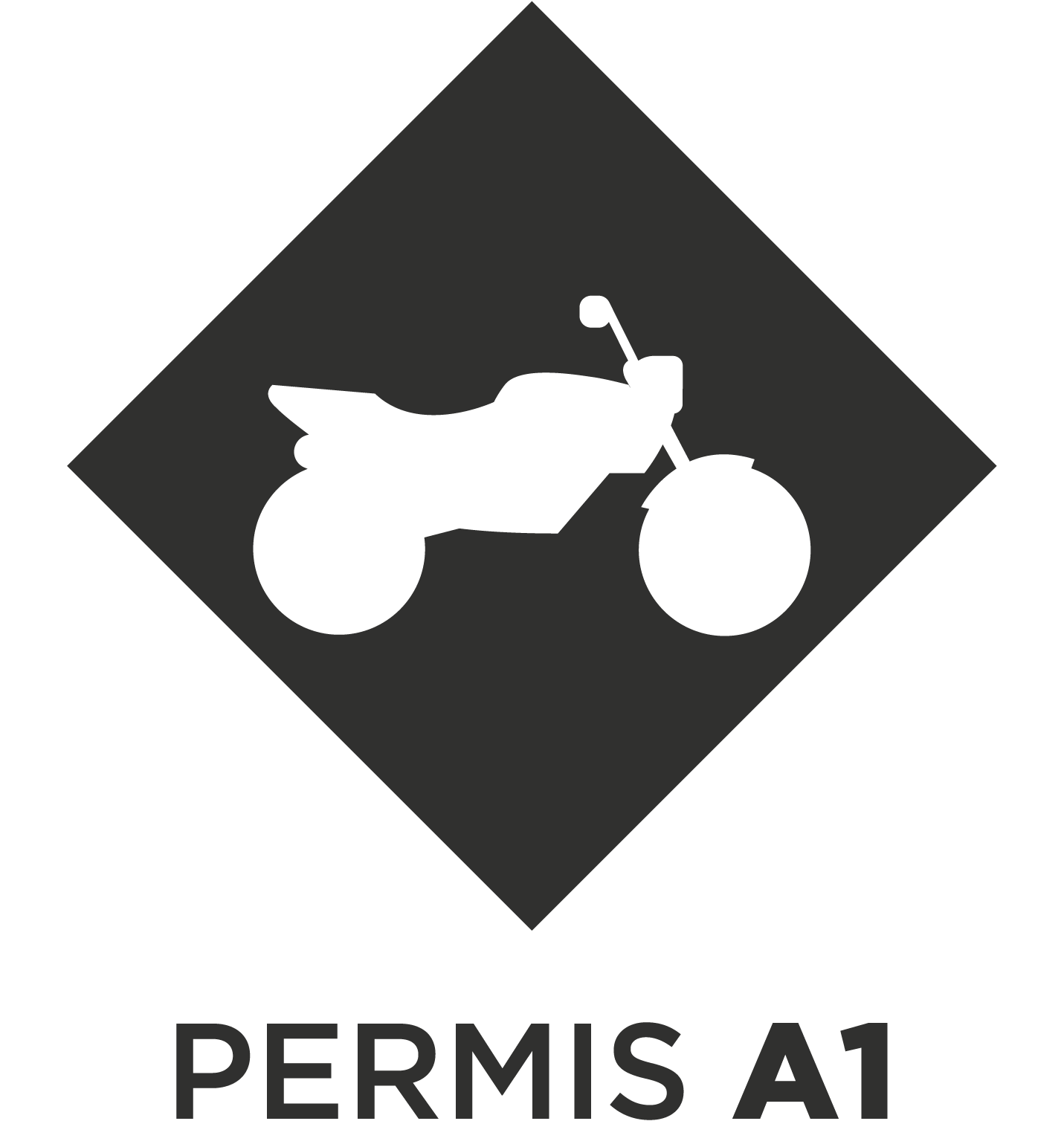 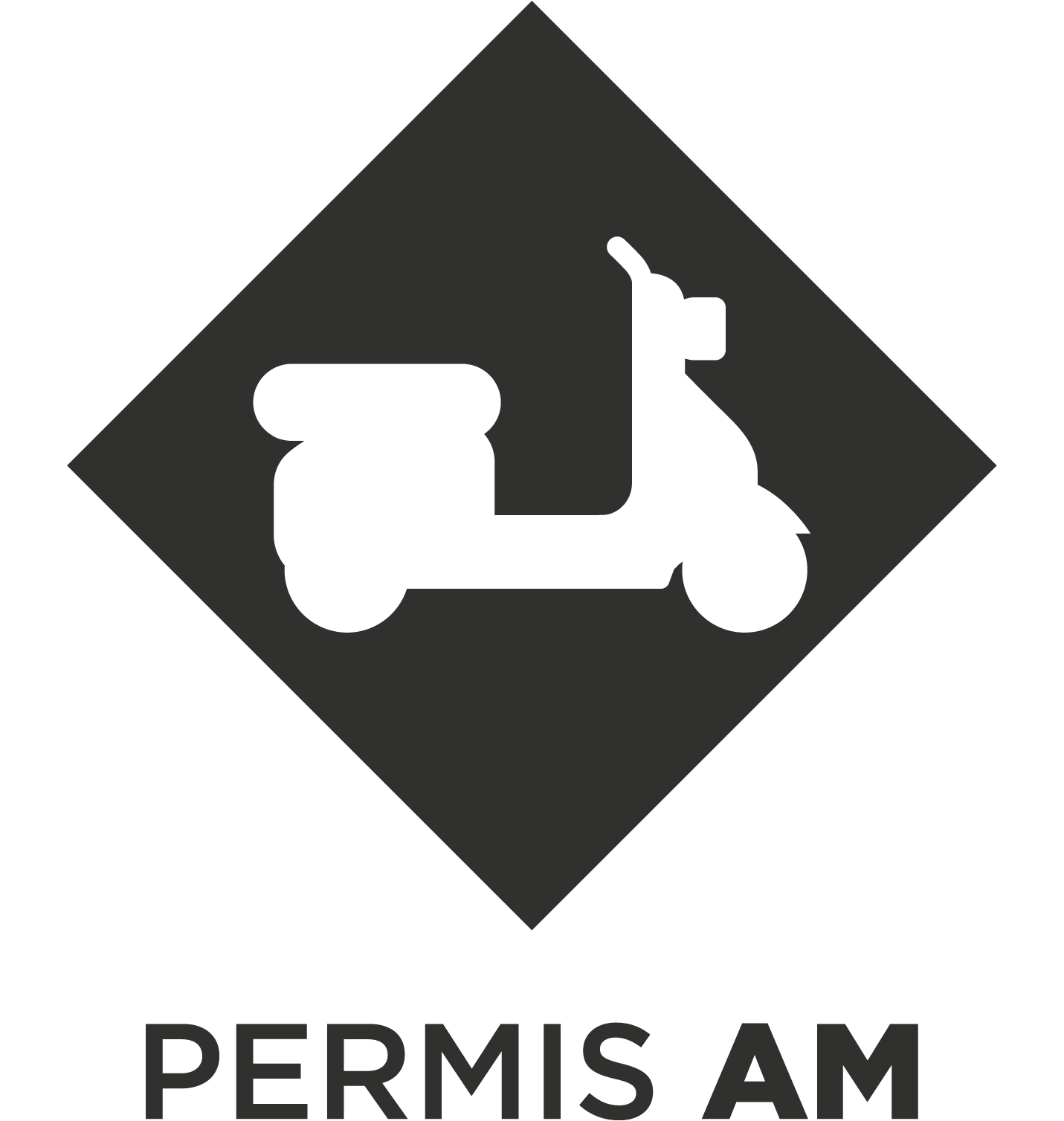 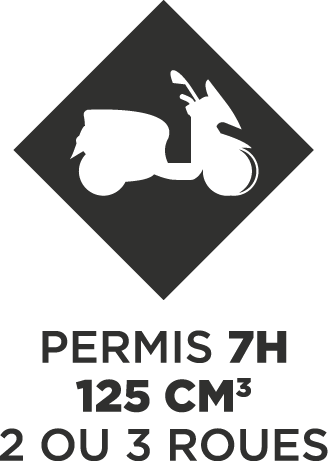 Notre école de conduite dispose d’une piste située à ……………………………………………………………………………………………….
PERMIS3 ROUES
Elle se situe à XXXXX Km (soit XXXX min de l’école de conduite)
Le point de RDV se fait toujours à l’école de conduiteLe point de RDV se fait toujours à la piste
SUPPRIMER LA LIGNE QUI NEVOUS CONCERNE PAS
Engagé dans une démarche qualité, le CER XXXXXXXX met à votre disposition un enseignant expert pour un groupe de XXXXXX élèves maximum lors des cours de maniabilité sur plateau, et un groupe XXXXXX élèves maximum lors des cours de circulation.
CRITÈRE 5.2 DU LABEL DE L’ETAT